For loops
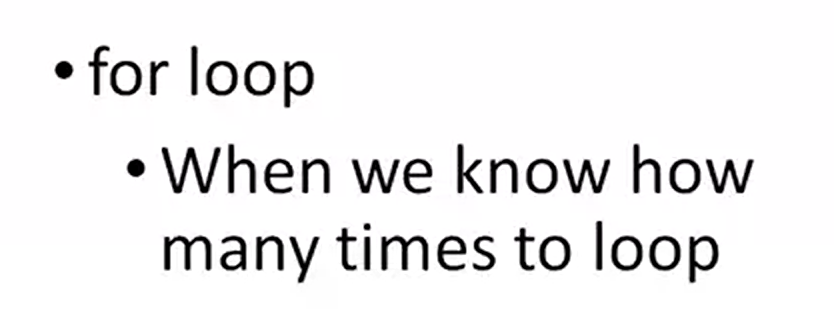 Para
Ejecuta un conjunto de instrucciones un número determinado de veces. Ese número es controlado por una variable contadora (entera), que toma valores desde un límite inferior hasta un límite superior.
CICLO PARA
EJEMPLO
Realizar la suma de los números
del 1 hasta el N e imprimirla en 
pantalla
EJEMPLO
:=
EJEMPLO
Programa
(pseudocódigo)
Memoria
suma    i        n
suma, n, i: entero
suma = 0
leer  n
para i=1 hasta n hacer
 suma = suma+i
fin_para
escribir   suma
???
S
xxx
0
1
3
6
xxx
1
2
3
4
xxx
3
X
6
#include <stdio.h>
#include <stdlib.h>

 /*
  * Demonstrates for loops
  */
int main(int argc, char** argv)
{

// print squares from 1 to 10

return (EXIT_SUCCESS);
}
#include <stdio.h>
#include <stdlib.h>

 /*
  * Demonstrates for loops
  */
int main(int argc, char** argv)
{

// print squares from 1 to 10

for ()
{

}

return (EXIT_SUCCESS);
}
#include <stdio.h>
#include <stdlib.h>

 /*
  * Demonstrates for loops
  */
int main(int argc, char** argv)
{

// print squares from 1 to 10

for (int i = 1;i <=10;i++)
{

}

return (EXIT_SUCCESS);
}
Loop condition
Loop control
Incrementing one in each loop
#include <stdio.h>
#include <stdlib.h>

 /*
  * Demonstrates for loops
  */
int main(int argc, char** argv)
{

// print squares from 1 to 10
for (int i = 1; i <= 10; i++)
{
printf("The square of %d is %d\n", i, i*i);
}


return (EXIT_SUCCESS);
}
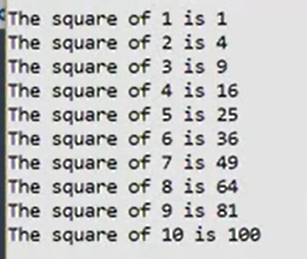 {

// prompt for and get number of squares to print
printf("How many squares do you want to print (1-10)? ");

// print squares from 1 to 10
for (int i = 1; i <= 10; i++)
{
printf("The square of %d is %d\n", i, i*i);
}

return (EXIT_SUCCESS);
}
{
int n;

// prompt for and get number of squares to print
printf("How many squares do you want to print (1-10)? ");
scanf("%d", &n);

// print squares from 1 to 10
for (int i = 1; i <= 10; i++)
{
printf("The square of %d is %d\n", i, i*i);
}

return (EXIT_SUCCESS);
}
{
int n;

// prompt for and get number of squares to print
printf("How many squares do you want to print (1-10)? ");
scanf("%d", &n);

// print squares from 1 to n
for (int i = 1; i <= n; i++)
{
printf("The square of %d is %d\n", i, i*i);
}

return (EXIT_SUCCESS);
}
Other alternative
{
int n;

// prompt for and get number of squares to print
printf("How many squares do you want to print (1-10)? ");
scanf("%d", &n);

// print squares from 1 to n
for (int i = 1; i <= n;)
{
printf("The square of %d is %d\n", i, i*i);
i++;
}

return (EXIT_SUCCESS);
}
Other alternative
{
int n;

// prompt for and get number of squares to print
printf("How many squares do you want to print (1-10)? ");
scanf("%d", &n);

// print squares from 1 to n
int i = 1
for (; i <= n; i++)
{
printf("The square of %d is %d\n", i, i*i);
}

return (EXIT_SUCCESS);
}
Nested For Loops
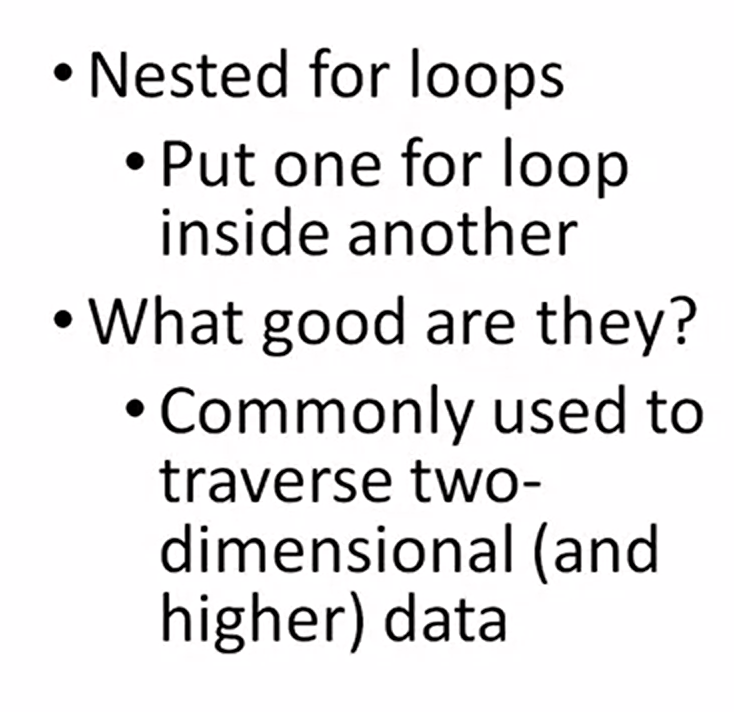 /*
 * File:   main.c
 * Author: Dr. T
 */

#define _CRT_SECURE_NO_WARNINGS
 
#include <stdio.h>
#include <stdlib.h>

 /*
  * Demonstrates nested for loops
  */
int main(int argc, char** argv)
{
// print header
printf("     ");

return (EXIT_SUCCESS);
}
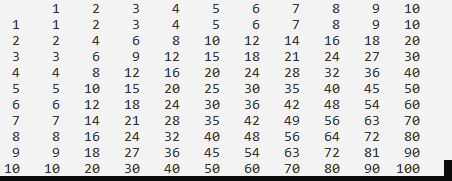 /*
 * File:   main.c
 * Author: Dr. T
 */

#define _CRT_SECURE_NO_WARNINGS
 
#include <stdio.h>
#include <stdlib.h>

 /*
  * Demonstrates nested for loops
  */
int main(int argc, char** argv)
{
// print header
printf("     ");
for (int i = 1; i <= 10; i++)
{
printf("%5d", i);
}

return (EXIT_SUCCESS);
}
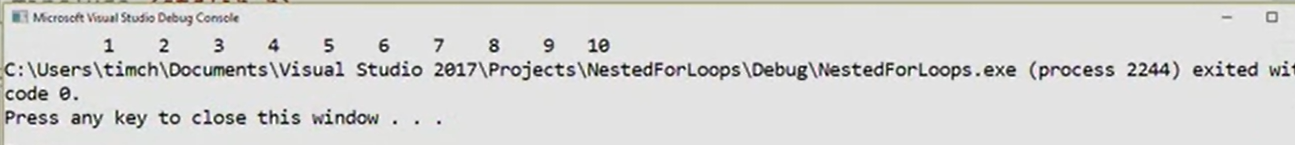 // print header
printf("     ");

for (int i = 1; i <= 10; i++)
{
printf("%5d", i);
}
printf("\n");

// print table
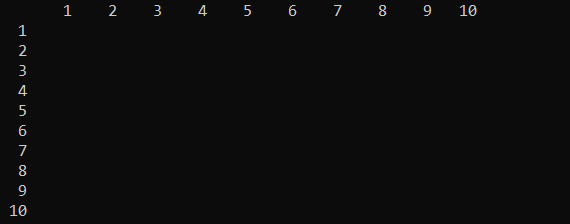 // print header
printf("     ");

for (int i = 1; i <= 10; i++)
{
printf("%5d", i);
}
printf("\n");

// print table
for (int i = 1; i <= 10; i++)
{
printf("%5d", i);


printf("\n");
}
// print header
printf("     ");

for (int i = 1; i <= 10; i++)
{
printf("%5d", i);
}
printf("\n");

// print table
for (int i = 1; i <= 10; i++)
{
printf("%5d", i);
for (int j = 1; j <= 10; j++)
{
printf("%5d", i*j);
}
printf("\n");
}
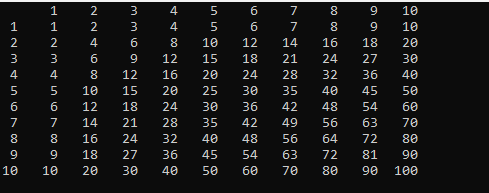